LE LABEL ECOLE FEMININE DE FOOTBALL
Catégories de U6 à U19 sur 3 saisons
Possibilité d’évoluer tous les ans
EFF OR FFF
EFF ARGENT FFF
EFF BRONZE FFF
EFF ESPOIR LFNA
EFF LFNA
EFF LFNA
Projet associatif :
 Fourniture du dossier de validation
1 plaque + 1 diplôme
Assurance PASS’FOOT + système d’affichage + 1ère licence joueuse gratuite

Période d’essai accompagnée par la CDF et le CTD DAP
Projet sportif :
5 licenciées (de U6F à U17F)
2 séances par mois
Participation aux recyclages / réunions Ligue (tous les 2 ans) et District (1 par an)
Participations aux rassemblements ou actions Ligue et districts
2 ballons taille 3 + 2 ballons taille 4 + 2 ballons taille 5 + 1 sac à ballon
 10 chasubles + 1 kit coupelles + 2 mini buts
2 Classeurs pédagogiques + 8 Incollables + 1 poster
Projet éducatif :
Engagement du club dans le Programme Educatif Fédéral
1 formation CFF1 OU CFF2 (pour l’encadrement des féminines)
1 formation d’animatrice Fédérale
1 survêtement + 1 polo + 1 K-way
Projet encadrement et formation :
1 responsable technique (minimum module de U9 à U19)
Montant de l’aide LFNA : 650 €
EFF LFNA ESPOIR
Projet associatif :
12 licenciées U6F – U17F
1 référent féminin
Fourniture du dossier de validation
1 plaque + 1 diplôme
Assurance PASS’FOOT + système d’affichage + 1ère licence joueuse gratuite

Période d’essai accompagnée par la CDF et le CTD DAP
Projet sportif :
1 équipe U6F-U10F OU U11F-U13F OU U14F-U17F
1 séance hebdomadaire
Participation aux recyclages / réunions Ligue (tous les 2 ans) et District (1 par an)
Participations aux rassemblements ou actions Ligue et districts
12 ballons taille 3 ou 4 ou 5 + 1 sac à ballon
1 jeu de maillot estampillé Ecole Féminine de Football avec le logo du club
2 Classeurs pédagogiques + 8 Incollables + 1 poster
Projet éducatif :
Engagement du club dans le Programme Educatif Fédéral
1 action PEF sur le groupe féminin avec retour de la fiche action
1 CFF4 
1 formation CFF1, CFF2 OU CFF3 (pour l’encadrement des féminines)
1 formation d’animatrice Fédérale
3 survêtements + 3 polos + 3 K-ways
Projet encadrement et formation :
1 responsable technique (CFF 1, 2) 
1 éducateur pour l’encadrement de l’équipe possédant un module (du CFF1, CFF2 ou CFF3). L’éducateur peut être le responsable technique
Montant de l’aide LFNA : 1000 €
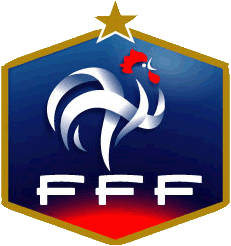 Critères EFF Niveau bronze FFF
8 licenciées de U6F à U13F
1 référent des féminines 
1 femme licenciée dans l’encadrement dirigeante ou Educatrice de l’équipe
La promotion : 1 journée découverte  et utilisation d’outils de communication
Assurance PASS’FOOT + système d’affichage + 1ère licence joueuse gratuite

Accompagnement par la CDF et le CTD DAP
1 équipe dans les catégories U6F-U13F
1 séance d’entraînement hebdomadaire
Participation de l’équipe à 8 plateaux sur la saison catégories U6F-U13F
Matériel pédagogique
Dotations LFNA
470 €
Dotations FFF
2 Classeurs pédagogiques + 8 Incollables + 1 poster
Engagement au Programme Educatif Fédéral
Description des activités du PEF réalisées
1 formation CFF1, CFF2 OU CFF3 (pour l’encadrement des féminines)
1 formation d’animatrice Fédérale
4 survêtements + 4 polos + 4 K-ways
Encadrement de l’équipe : 1 module attesté du CFF1 ou CFF2
1 responsable technique titulaire d’un module attesté du CFF1 ou du CFF2
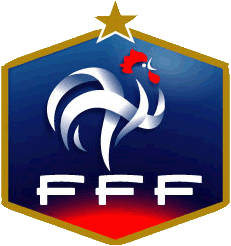 Critères EFF Niveau ARGENT FFF
12 licenciées U6F-U11F et 12 licenciées U12F-U19F
1 référent des féminines 
3 femmes licenciées dans l’encadrement dirigeante ou Educatrice de l’équipe
La promotion : 2 journées découvertes, 1 plan de communication et utilisation d’outils de communication
Assurance PASS’FOOT + système d’affichage + 1ère licence joueuse gratuite

Accompagnement par la CDF et le CTD DAP
3 équipes dans les catégories U6F-U19F (dont au moins 1 en U6F-U11F et 1 en U12F-U19F)
1 séance d’entraînement hebdomadaire
Participation à 8 plateaux sur la saison catégories U6F-U11F et à 1 compétition pour les U12F-U19F
Participation au PPF
Matériel pédagogique
Dotations LFNA
560 €
Dotations FFF
2 Classeurs pédagogiques + 8 Incollables + 1 poster
Engagement au Programme Educatif Fédéral
Description des activités du PEF réalisées
1 formation CFF1, CFF2 OU CFF3 (pour l’encadrement des féminines)
1 formation d’animatrice Fédérale
5 survêtements + 5 polos + 5 K-ways
Encadrement des équipes : 1 CFF1 ou CFF2 ou CFF3 et 2 modules attestés du CFF1, CFF2 ou CFF3
1 responsable technique titulaire d’un module attesté du CFF1 ou CFF2 ou CFF3
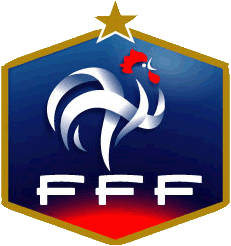 Critères EFF Niveau OR FFF
20 licenciées U6F-U11F et 25 licenciées U12F-U19F
1 référent des féminines 
5 femmes licenciées dans l’encadrement dirigeante ou Educatrice de l’équipe
La promotion : 2 journées découvertes, 1 plan de communication et utilisation d’outils de communication
1 action avec le milieu scolaire
Assurance PASS’FOOT + système d’affichage + 1ère licence joueuse gratuite

Accompagnement par la CDF et le CTD DAP
5 équipes dans les catégories U6F-U19F (dont au moins 2 en U6F-U11F et 2 en U12F-U19F)
1 séance d’entraînement hebdomadaire pour U6F-U11F et 2 pour les U12F-U19F
Participation à 8 plateaux sur la saison catégories U6F-U11F et à 1 compétition pour les U12F-U19F
Participation au PPF + élaboration de programmation pour les différentes catégorie
1 spécifique hebdomadaire pour les GB
Matériel pédagogique
Dotations LFNA
750 €
Dotations FFF
2 Classeurs pédagogiques + 8 Incollables + 1 poster
1 formation CFF1, CFF2 OU CFF3 (pour l’encadrement des féminines)
1 formation d’animatrice Fédérale
7 survêtements + 7 polos + 7 K-ways
Engagement au Programme Educatif Fédéral
Description des activités du PEF réalisées
Encadrement des équipes : 3 CFF1 ou CFF2 ou CFF3 et 2 modules attestés du CFF1, CFF2 ou CFF3
1 responsable technique titulaire du BMF